Soft&Hard
Protección contra software malicioso
Autores:
Raúl Fernández Latorre
Alfredo Piris Asiain
David Aloa Beltrán de Lubiano
Índice
Descripción de la empresa
Comparativa de antivirus
Evaluación de funcionalidad
Evaluación de costes
Conclusión
Plan de implantación
Presupuesto
Referencias
Descripción 
de la empresa
Soft&Hard 
Consultoría de software y montaje y mantenimiento de equipos informáticos.
Plantilla de 20 empleados
15 programadores, 2 administradores de sistemas, 2 becarios y 1 administrativo.
Equipos: 20 equipos de sobremesa y 1 servidor propio.
S.O: Windows 7 y Linux, el servidor es una maquina Unix.
Comparativa de 
antivirus
El mercado actual ofrece una amplia gama de antivirus, nosotros nos centraremos en los más destacables:
Panda
BitDefender 
Kaspersky
Datos proporcionados por AV-Comparatives.
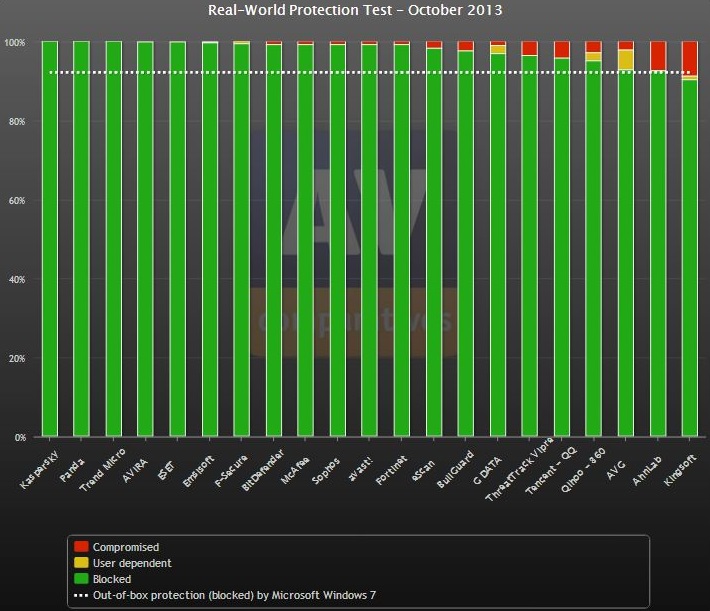 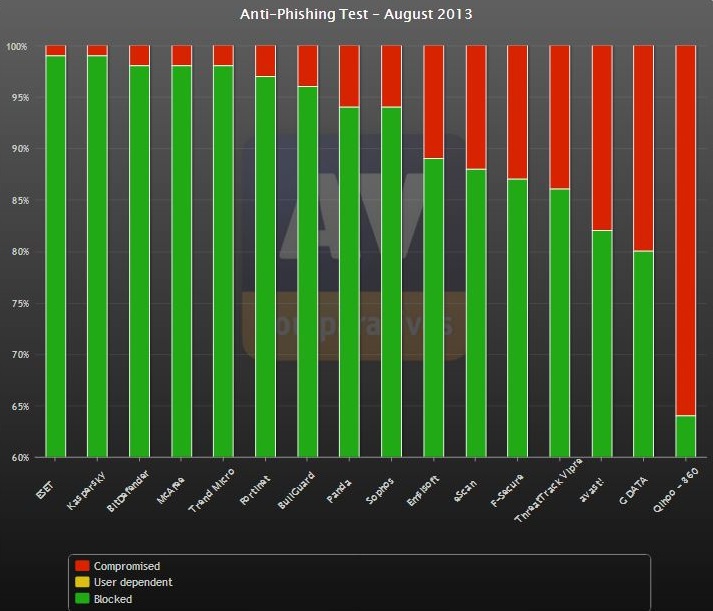 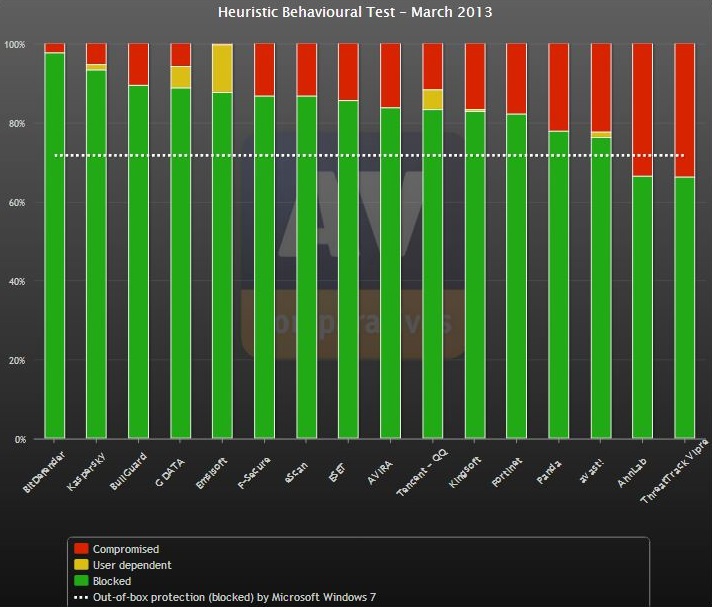 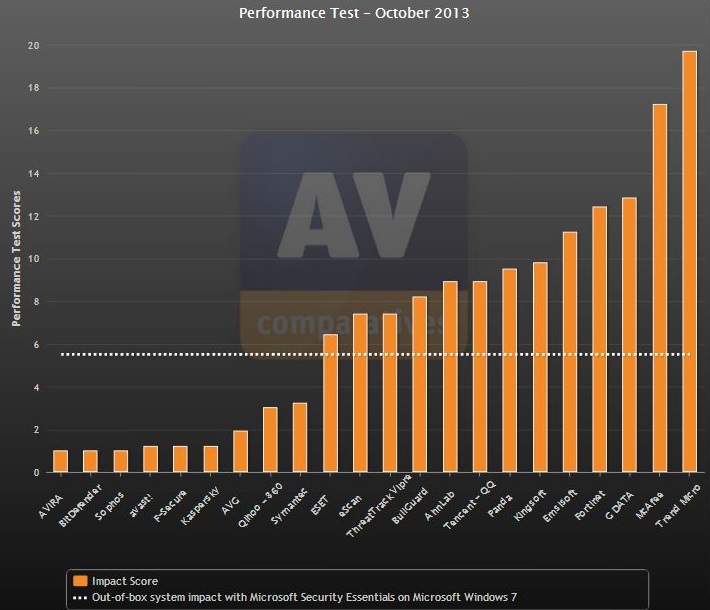 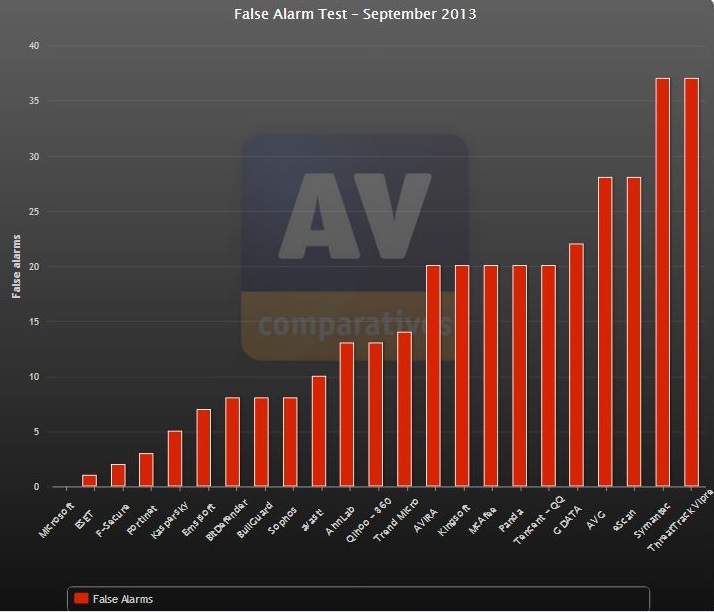 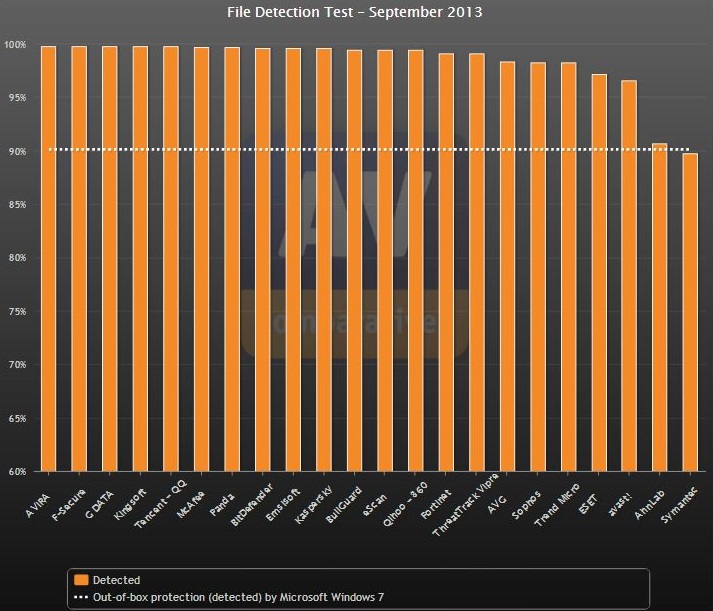 Evaluación de funcionalidad
Panda
Evaluación de funcionalidad
BitDefender
Evaluación de funcionalidad
Kaspersky
Evaluación 
de Costes
Panda
Evaluación 
de Costes
BitDefender
Evaluación 
de Costes
Kaspersky
Conclusión
Teniendo en cuenta los factores:
Protección 
Precio vs Funcionalidades
BitDefender es el antivirus que mejor se adecua a nuestro modelo de negocio.
Más concretamente, BitDefender Small Business.
Plan de 
implantación
La implantación del sistema antivirus se dividirá en dos partes: 
Instalar ( 30-45 minutos )
Consola de administración en el servidor 
El cliente en las estaciones de trabajo
Configurar el sistema (1-2 horas):
 Análisis periódicos 
Políticas de seguridad
Plan de 
implantación
Políticas de seguridad a considerar:
Becarios: 
Nivel de restricción alto. 
Acceso a recursos a través de sus supervisores.
Programadores y administrativo: 
Nivel de restricción medio. 
Acceso a ficheros de su departamento
Limitación de sitios web.
Administradores de sistemas: 
Nivel de restricción bajo
Control del sistema.
Presupuesto
Ahorro al año: 140 €
Ahorro en los 3 años: 420 €
Referencias
Comparativas:
http://chart.av-comparatives.org/chart1.php?chart=chart2&year=2013&month=9&sort=1&zoom=2 
Panda
http://www.pandasecurity.com/spain/enterprise/
Kaspersky
http://www.kaspersky.es/business-security
BitDefender
http://www.bitdefender.es/business/cloud.html